家鄉的 永恆對話
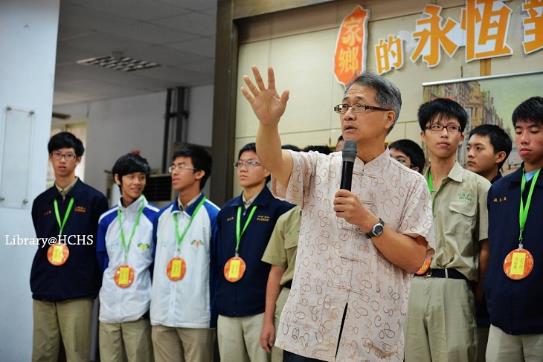 台展三少年
新竹高中團隊
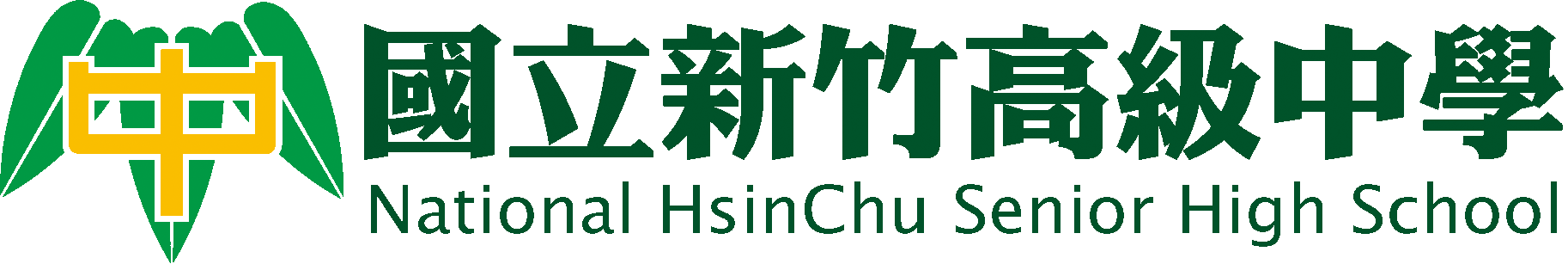 團隊介紹  學科(教案、執行、佈展)                       行政(策展與辦理延伸活動)
課程與策展架構圖            學科部分：美術＋歷史
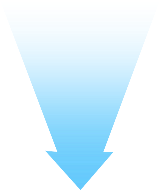 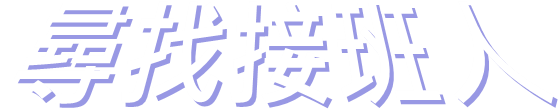 步驟
對過去美好的認識，對現況的省思，面對未來的能力
從做中學
作品
人物
台展三少年
時代
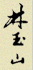 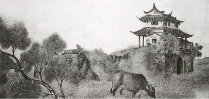 1920年代，
台灣邁入近代化，
新舊交替的時代，
縱貫鐵路形成一日生活圈
出現受新式教育的新世代
各地開始出現了中學校
生活較為富裕安定的時代
從武裝抗日走向文化抗日
林玉山1907--2004
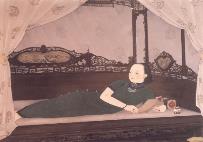 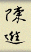 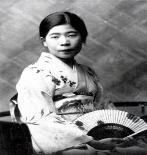 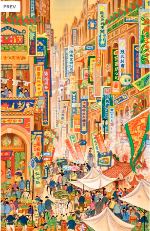 陳進 1907-1998
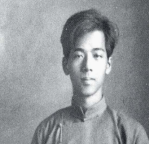 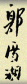 郭雪湖1908--2012
家鄉
竹中→竹塹從生活出發的土地關懷
單元一：失去距離之後
以「家鄉」為關鍵，與「文學與創意」課程結合。
竹中創校92年有精彩的校友故事與美麗的校園風景，
有訪問校友的「說竹中的故事」，
以校園空間為主題的微電影創作「竹中四季」、「日光顯影」，讓學生與竹中的歷史、生活環境連結。
進一步擴大到新竹文史的認識與反思，認識自己與土地的關連為何？就是「家鄉的故事：從關照他人到反思自己」的主題。
1.星座的神話與藝術
2.知道空間座標相互關係
3.距離資訊與如何定位
4.資訊繁簡造成的錯覺
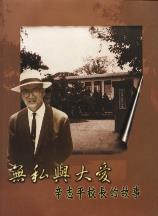 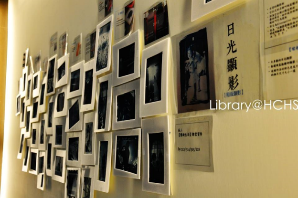 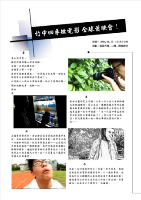 永
恆
對
話
(高一)說竹中的故事
(高二)竹中四季微電影
(圖書館)竹中老照片展
(高一)畫校園老樹
土地
人
師生互為主體
同儕相互學習
        知識的探索與分享
知識的傳遞
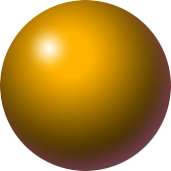 物
竹中
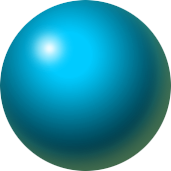 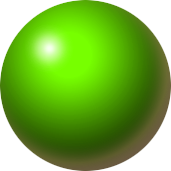 人物、作品
導覽
竹塹
歷史、土地
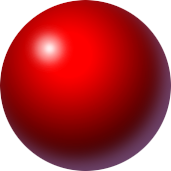 寫生
古蹟認識與參訪
竹塹寫生
觀察、創作與反思
(高二)工筆畫
(高一二)竹塹寫生
(高一)畫校園老樹
從做中學
接班人
多元能力離之
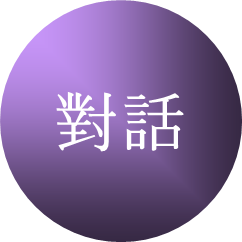 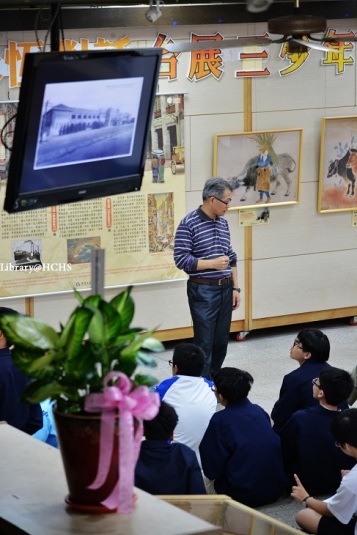 成為接班人：傾聽、閱讀
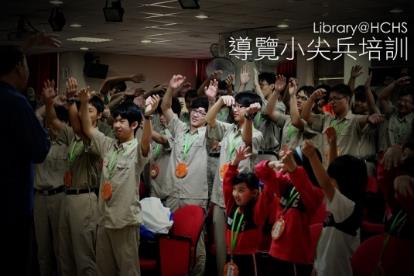 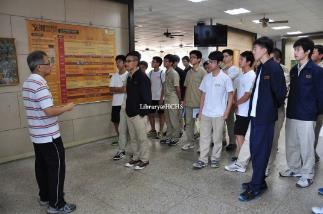 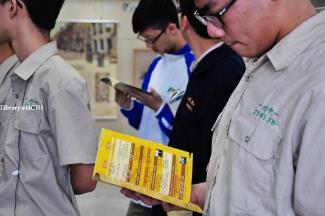 成為接班人：感受、體會、分享
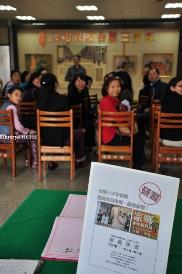 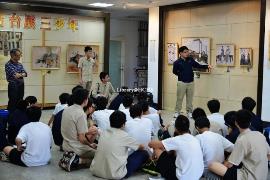 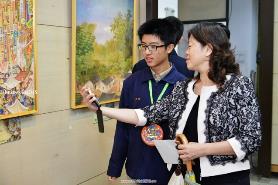 同學
國中校長
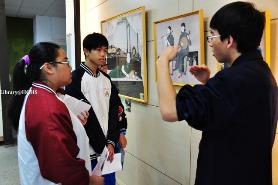 教師、家長
家長志工
國中同學
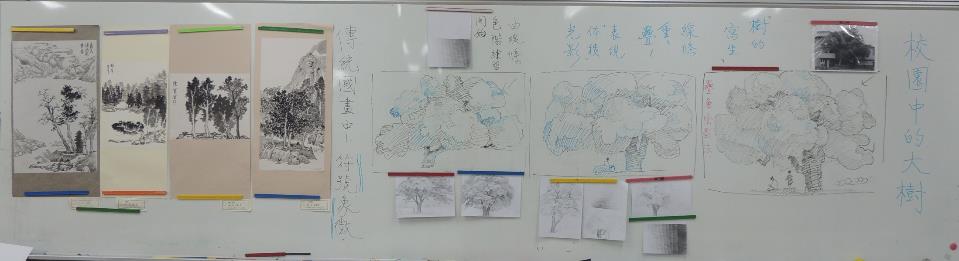 創作行動：
校園中的大樹
大師講座透過講座加深學習深度，邀請李欽賢老師談「竹風下的畫家」，談新竹地區幾位重要的美術家，陳進、李澤藩、蕭如松等，讓我們對家鄉的人文有更多的認識。
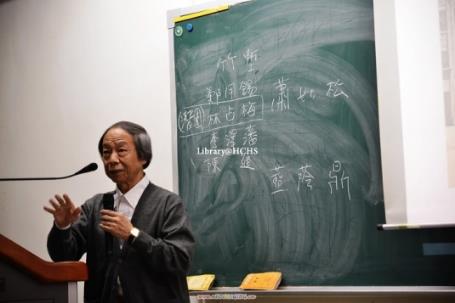 知性的追求
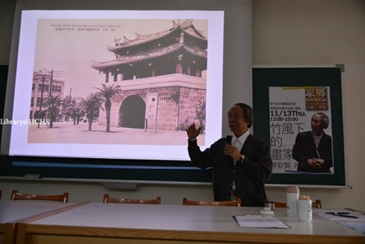 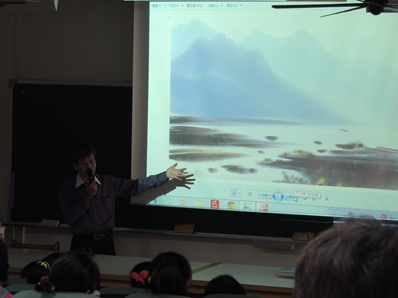 講座
展覽   劉木林
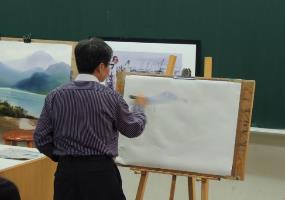 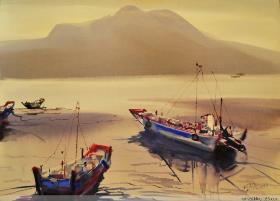 策展概念
1.藝術性
2.歷史性
3.在地性
4.延續(學習)性
5.行動性
藝術性
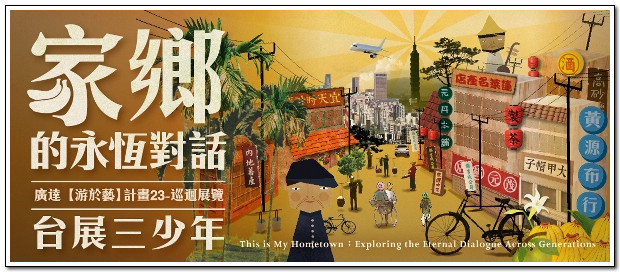 藝術性
SM MU
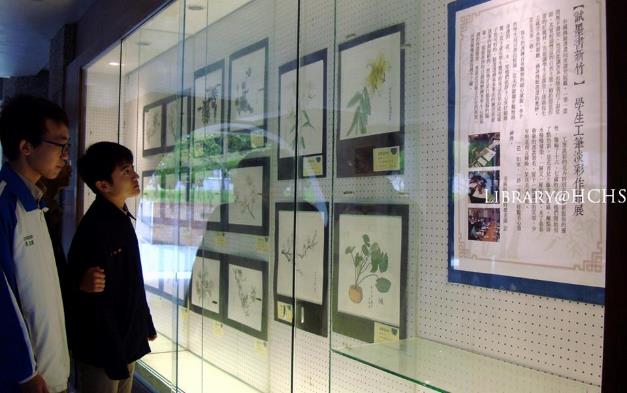 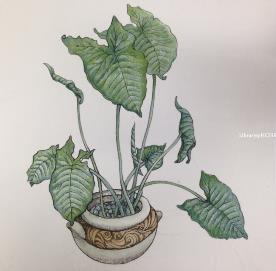 歷史性
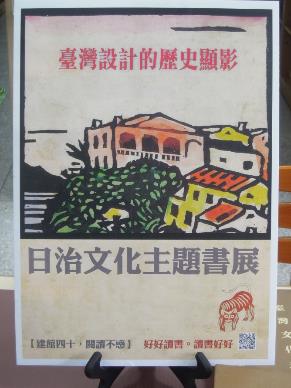 延續性
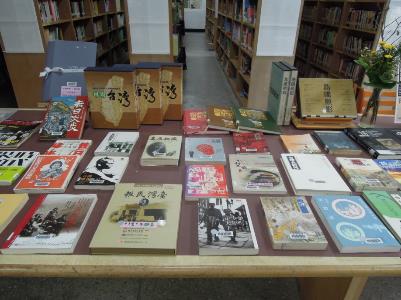 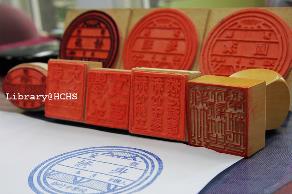 在地性
開幕茶會：古早味
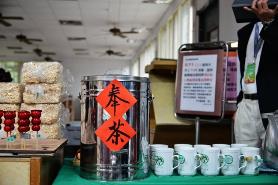 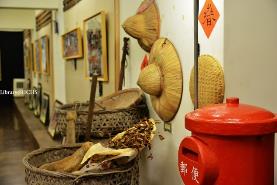 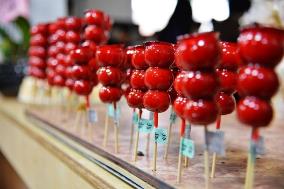 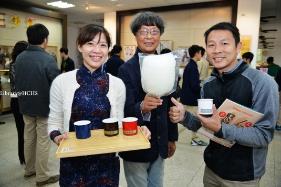 在地性
校際連結：鄰近學校參訪與主動學習與探索
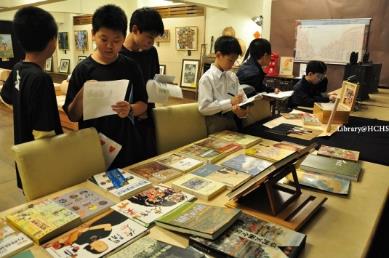 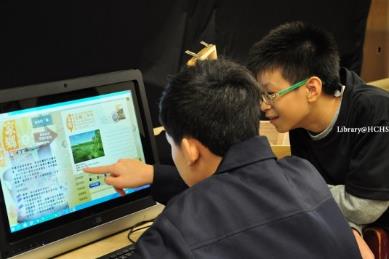 在地性
說竹中的故事 到 認識竹塹
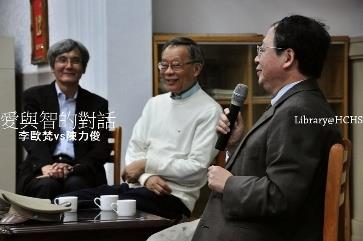 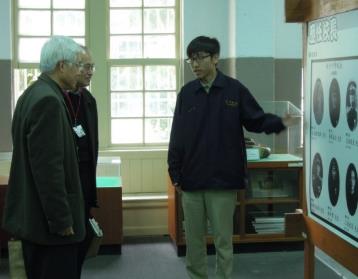 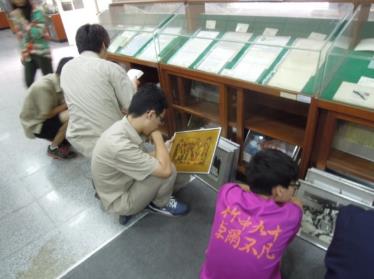 [Speaker Notes: 本課程分為三個部分：
一，帶領同學閱讀各種資料，對新竹 高中的歷史有更多瞭解
二，介紹各種說故事的方式
三，從事實際演練，如訪問、整理、導覽。]
說竹中的故事 到 認識竹塹
歷史性
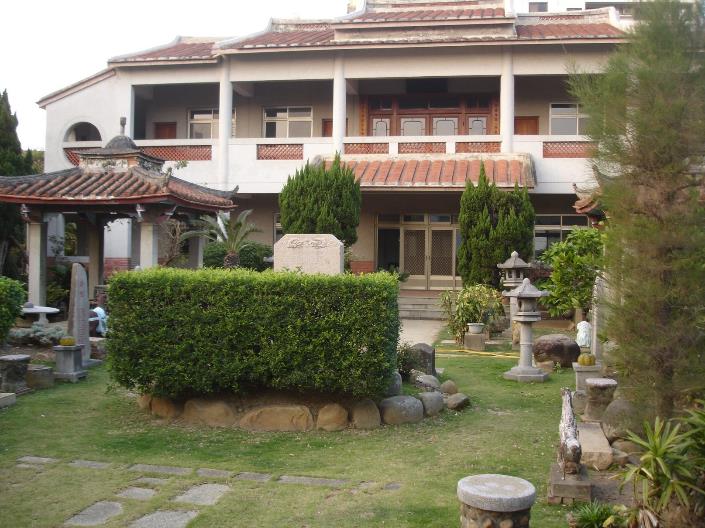 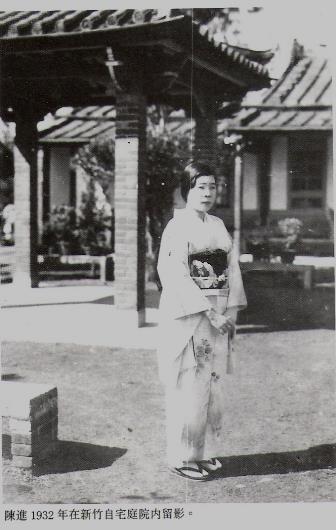 延續性
說竹中的故事 到 認識竹塹
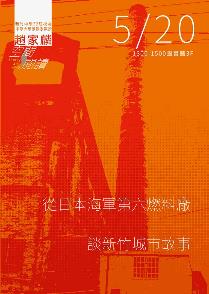 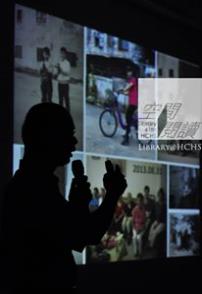 思考：消失的新竹地景：潛園、北門街
歷史性
Q我們想要怎樣的未來呢?
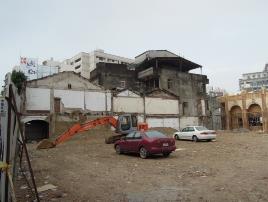 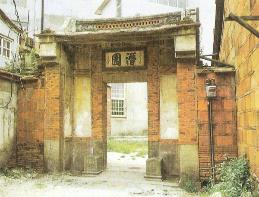 歷史性
學生作品：清領時期的竹塹城
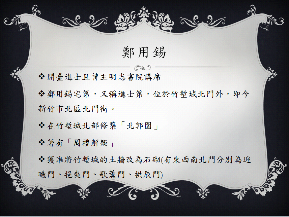 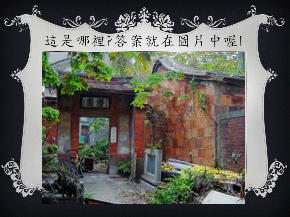 [Speaker Notes: 01毛凱恩、14游登堯  05徐揚恩、18劉玉孝、 08張鈞豪
報告者:21潘世延、08張鈞豪]
行動性
說 竹中的故事 到 認識竹塹
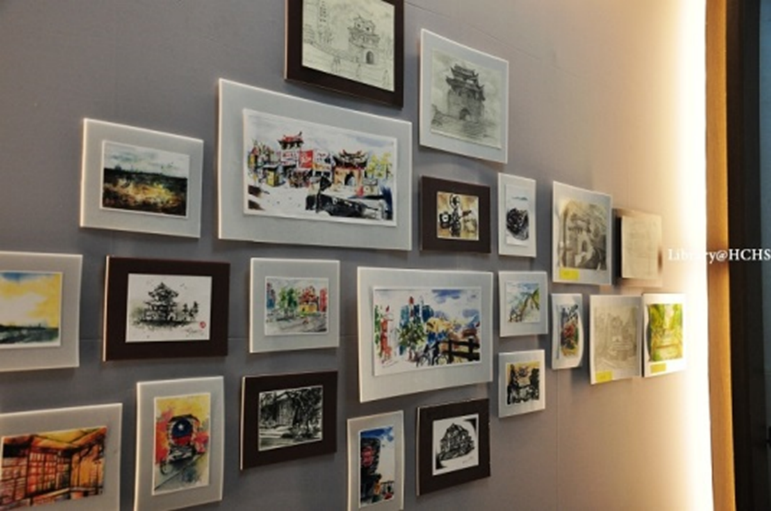 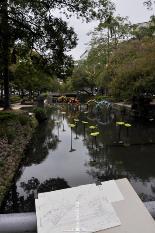 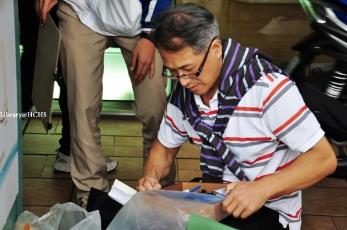 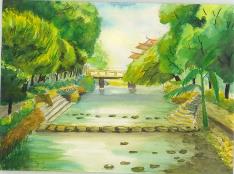 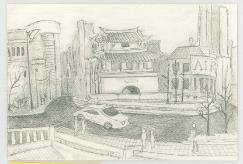 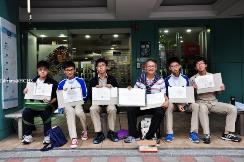 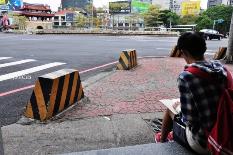 行動性
對話、分享：導覽小尖兵
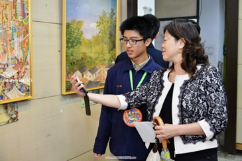 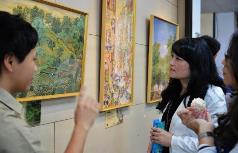 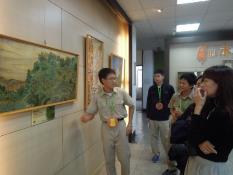 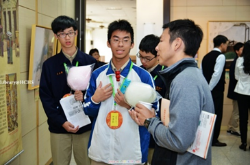 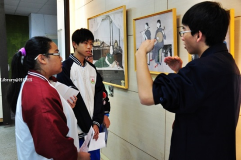 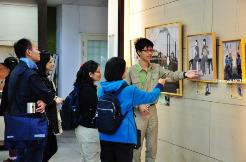 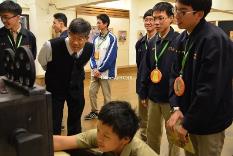 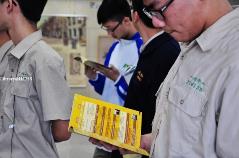 行動性
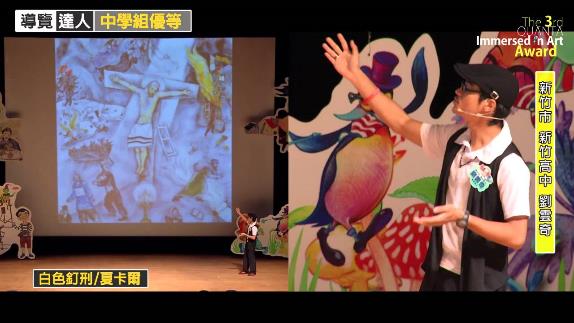 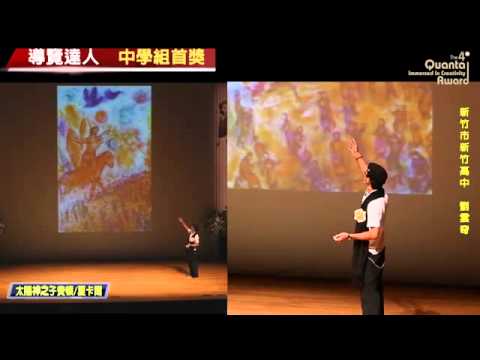 導覽達人
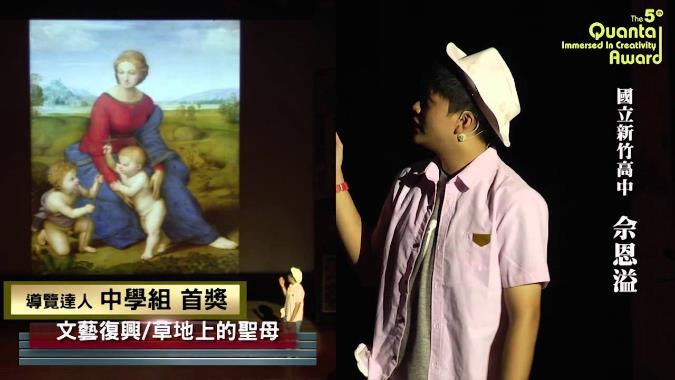 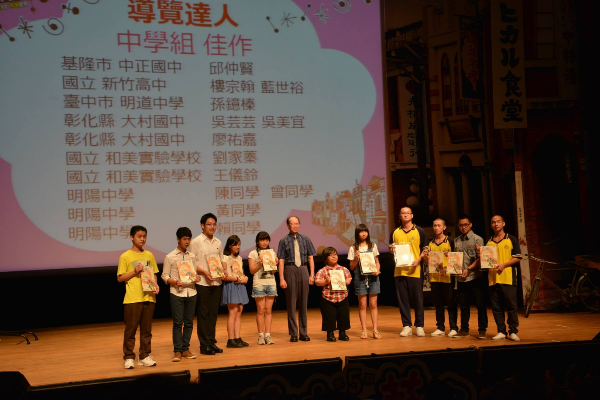 行動性
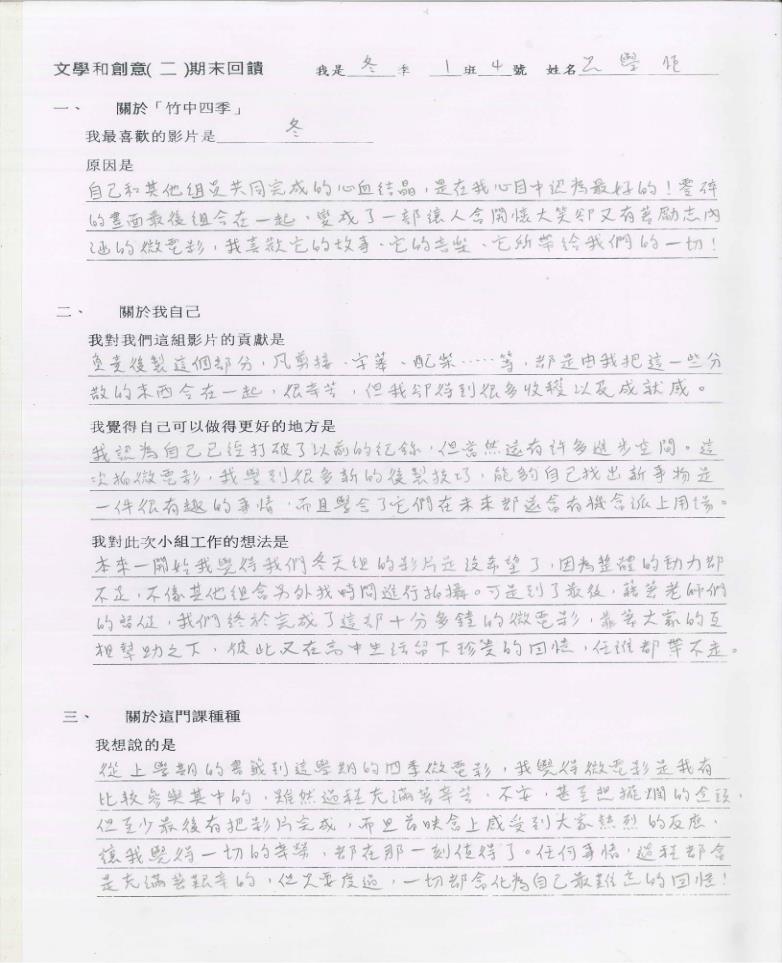 學習單 與回饋單
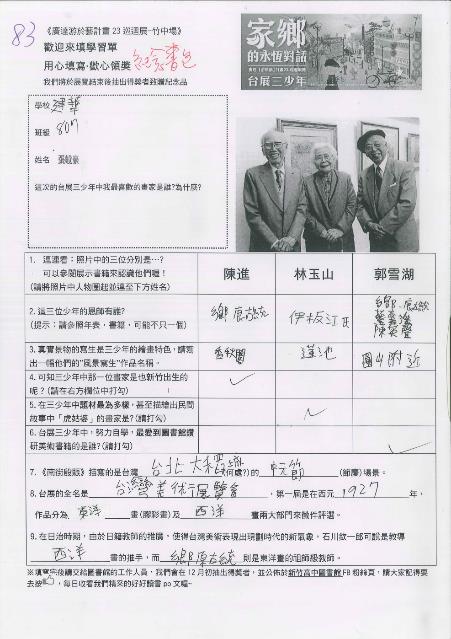 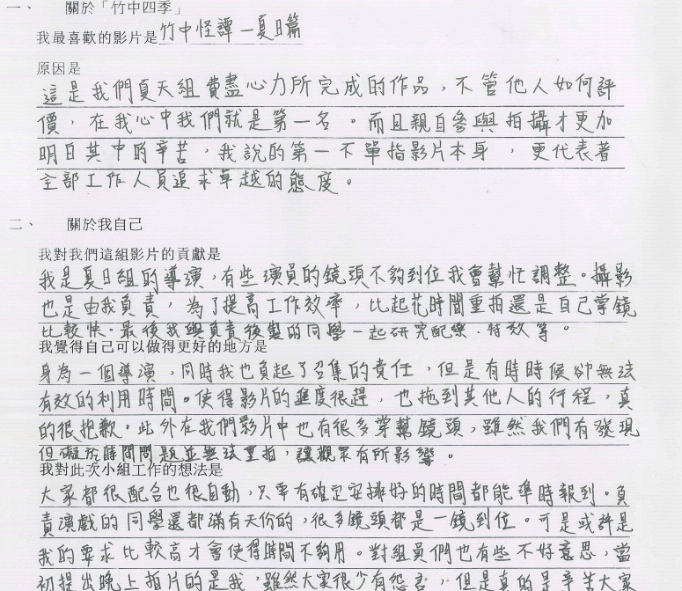 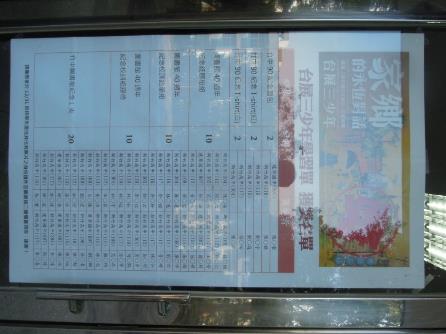 省思
一、本檔次為圖書館行政團隊首次執行，籌備流程較為生疏
二、因高中學科專業度高，課程整合較為不易
三、現實的困境與突破：普通高中課程與展覽主題搭配的差距
四、主題規劃不因展期結束而結束，持續辦理活動，部分
        教案納入來年的實施內容。
五、以專題講座增加知性的深度與廣度
六、扎根：培養在地的人文關懷、美學素養的多元接班人
       是我們的目標。
謝謝聆聽    敬請指教
我們希望培養
冷靜的頭腦
好奇探索的心
有感受的能力
具人文與社會關懷格局
雙腿穩健的站在土地上
擁有行動的力量
也願意給予付出的  
竹中接班人
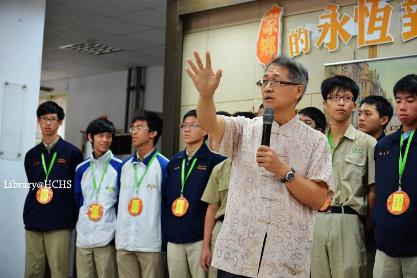